Travail de clochemercredi, le neuf mai
Écrivez une phrase qui utilise le faire causatif.
Bonjour!
jeudi, le deux mai


Unit Exam (Les Trois Mousquetaires, L’Hôte) tomorrow, May 3
The final exam will be on May 21.
SS France était le paquebot français le plus grand, le plus élégant, et le plus rapide.
Antoine le Chat
Antoine de Saint-Exupery
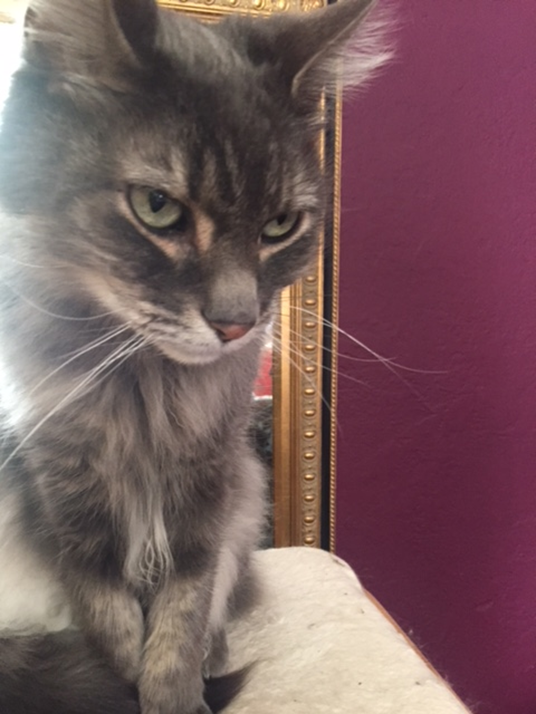 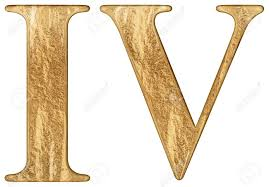 Billet de sortie
Quelle est la première chose que vous avez dessiné?